Coding with Minecraft 7: Iteration
Lesson A:  Introduction to iteration
What iteration is
The purpose of iteration in coding
Get to know your Agent and teach him to dance
What we’ll learn
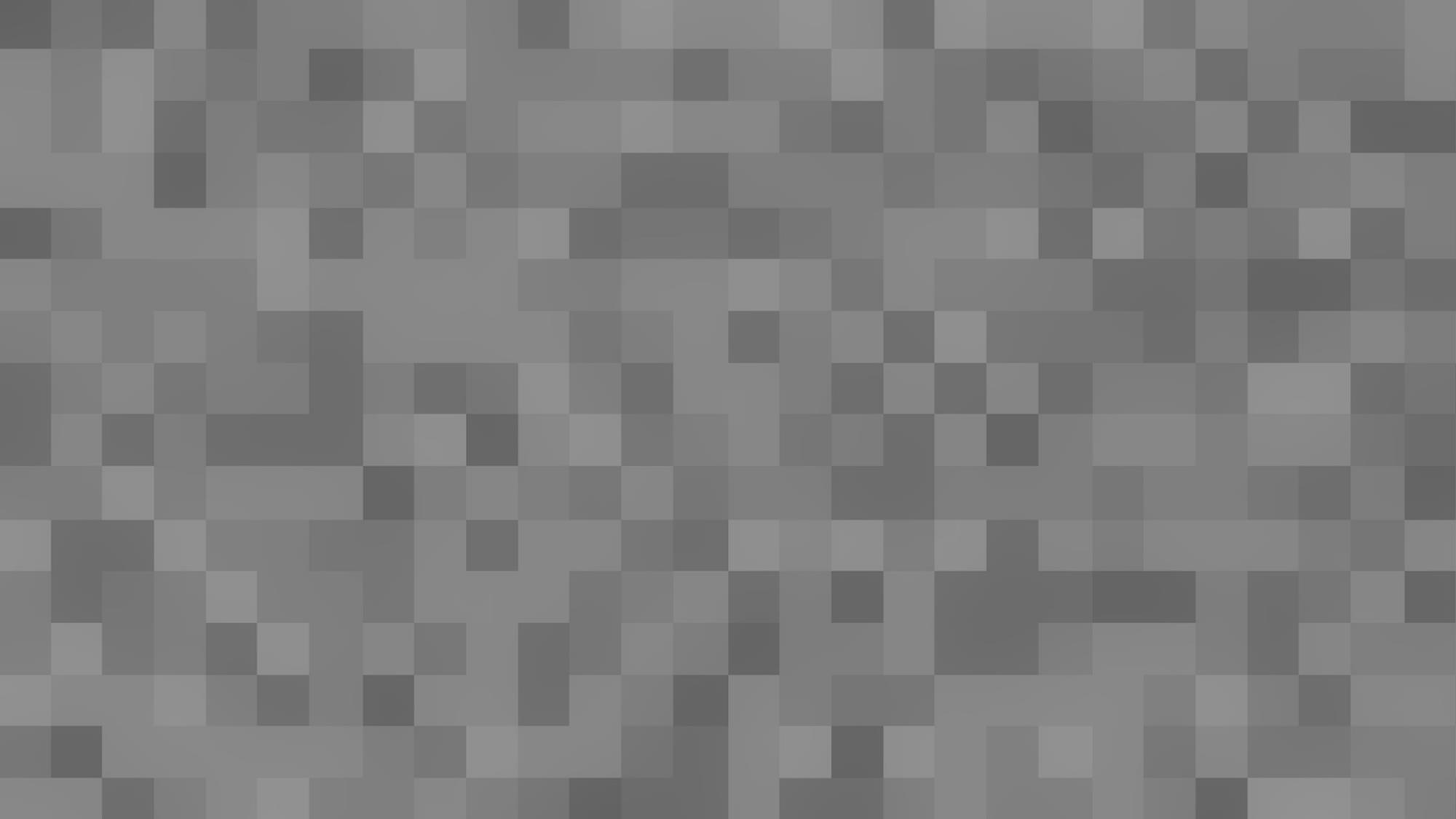 What is iteration?
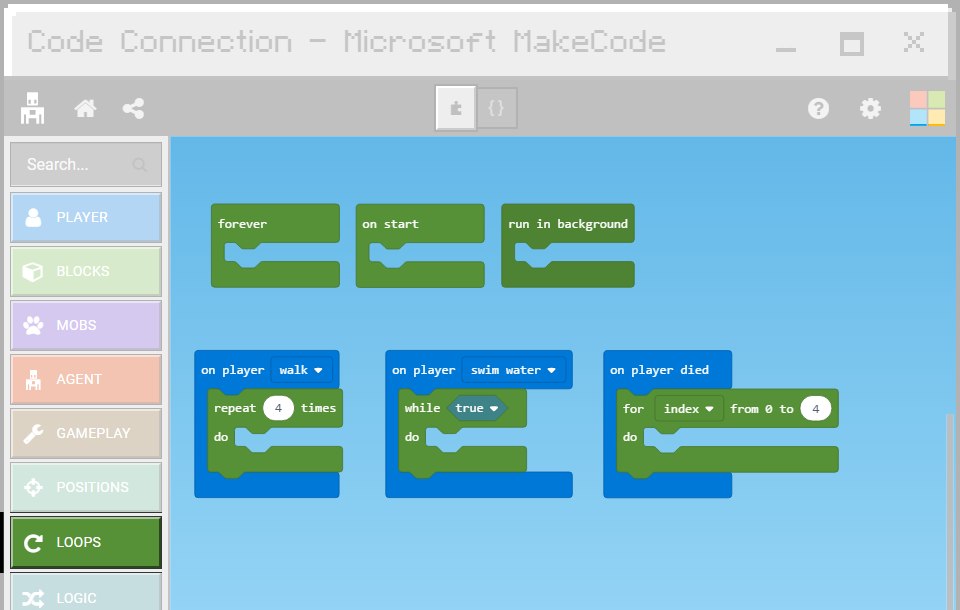 When you want to do the same thing many times
Code that tells a computer to REPEAT sets of instructions under different conditions
Different types of loops do different things
Other words for repeat
Loop
Iteration
Iterate
Iterative
Repetition
Repetitive

What are some real-life examples of things you would repeat?
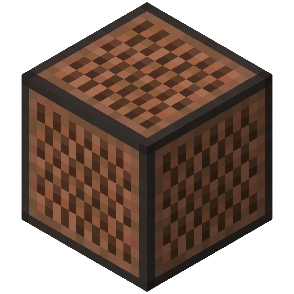 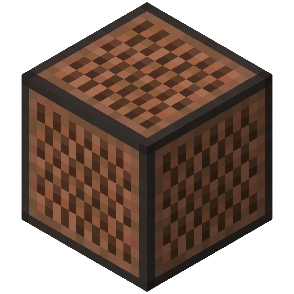 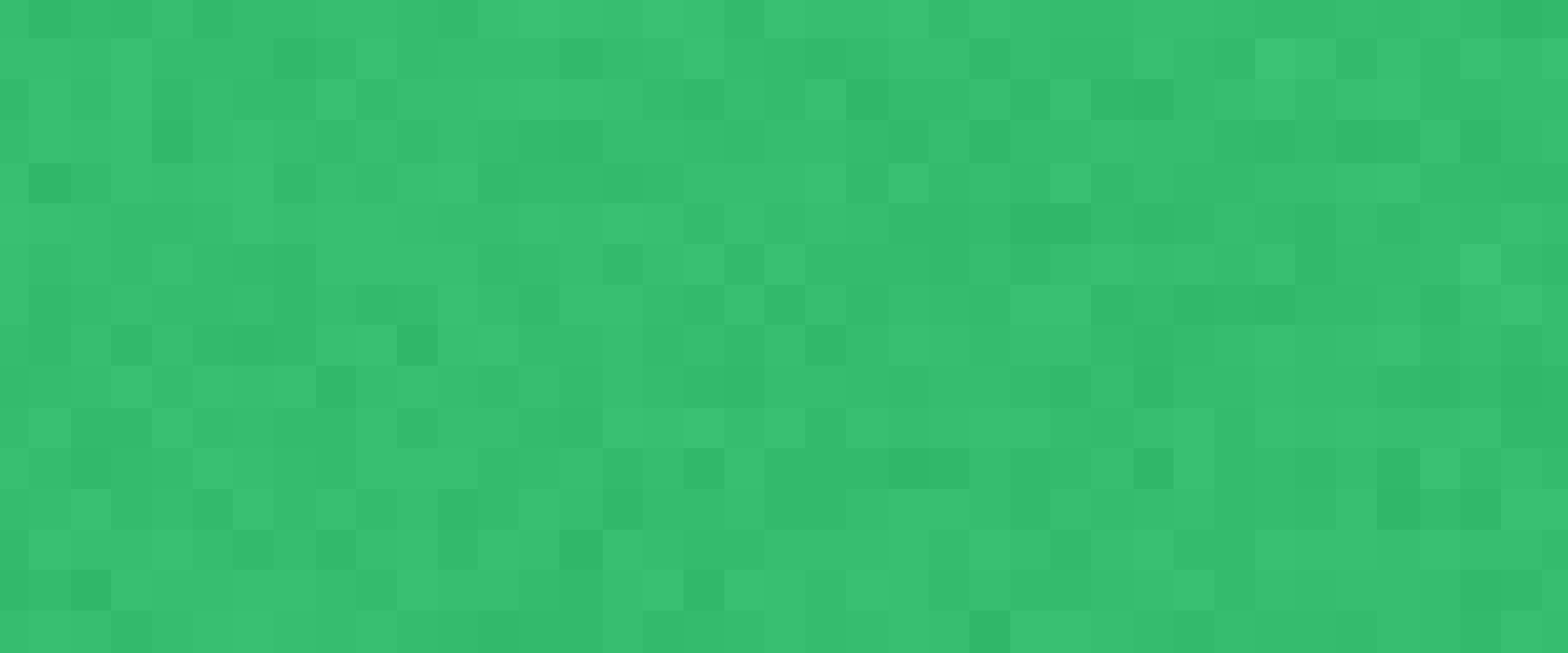 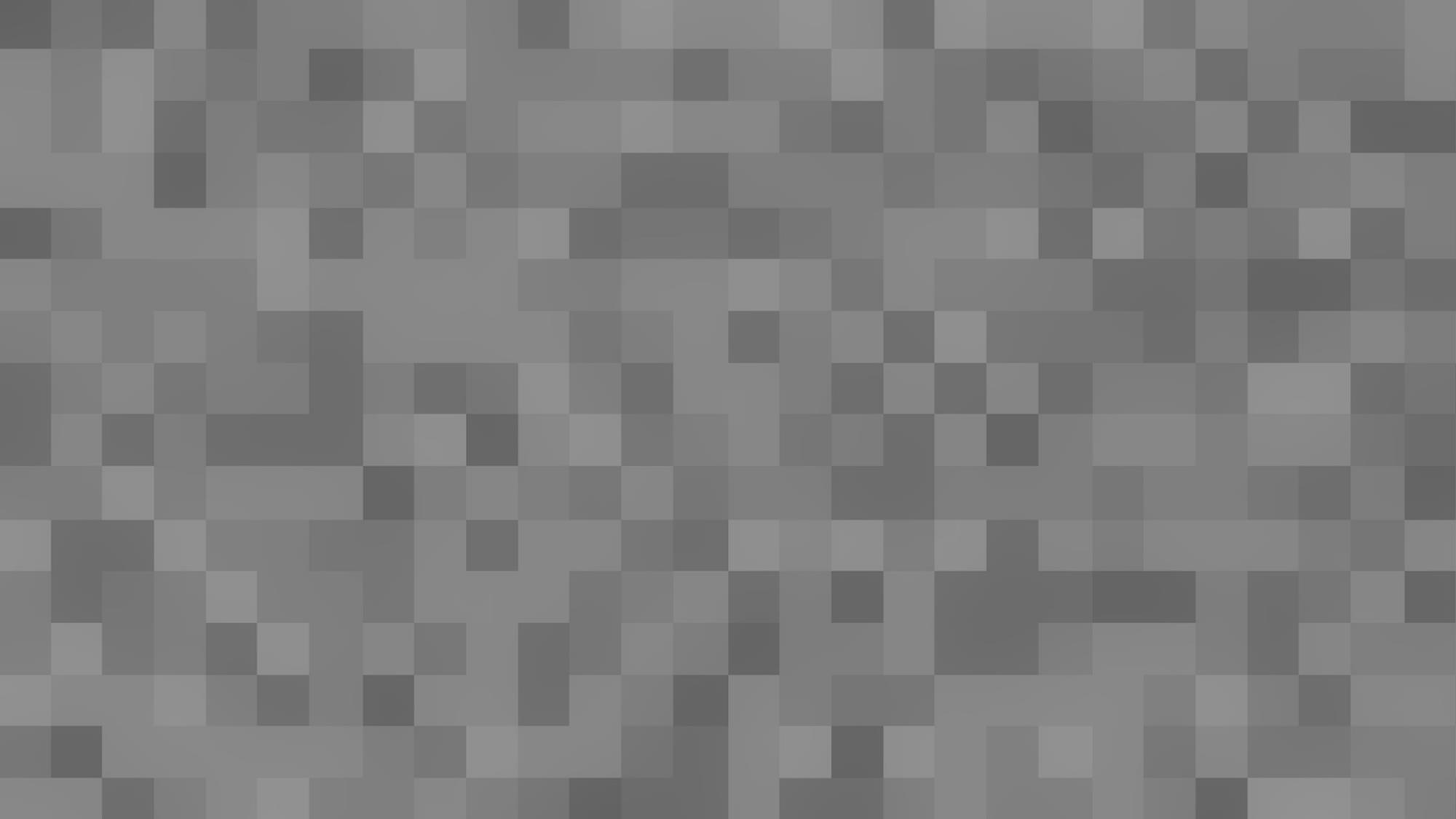 Walking is iteration…
.----.
|    |
|    v
|  Step 1 - "left foot forward"
|    |
|    v
|  Step 2 - "right foot forward"
|    |
|    v
'- REPEAT
Repeating an action in a loop!
What are other examples in your daily life?
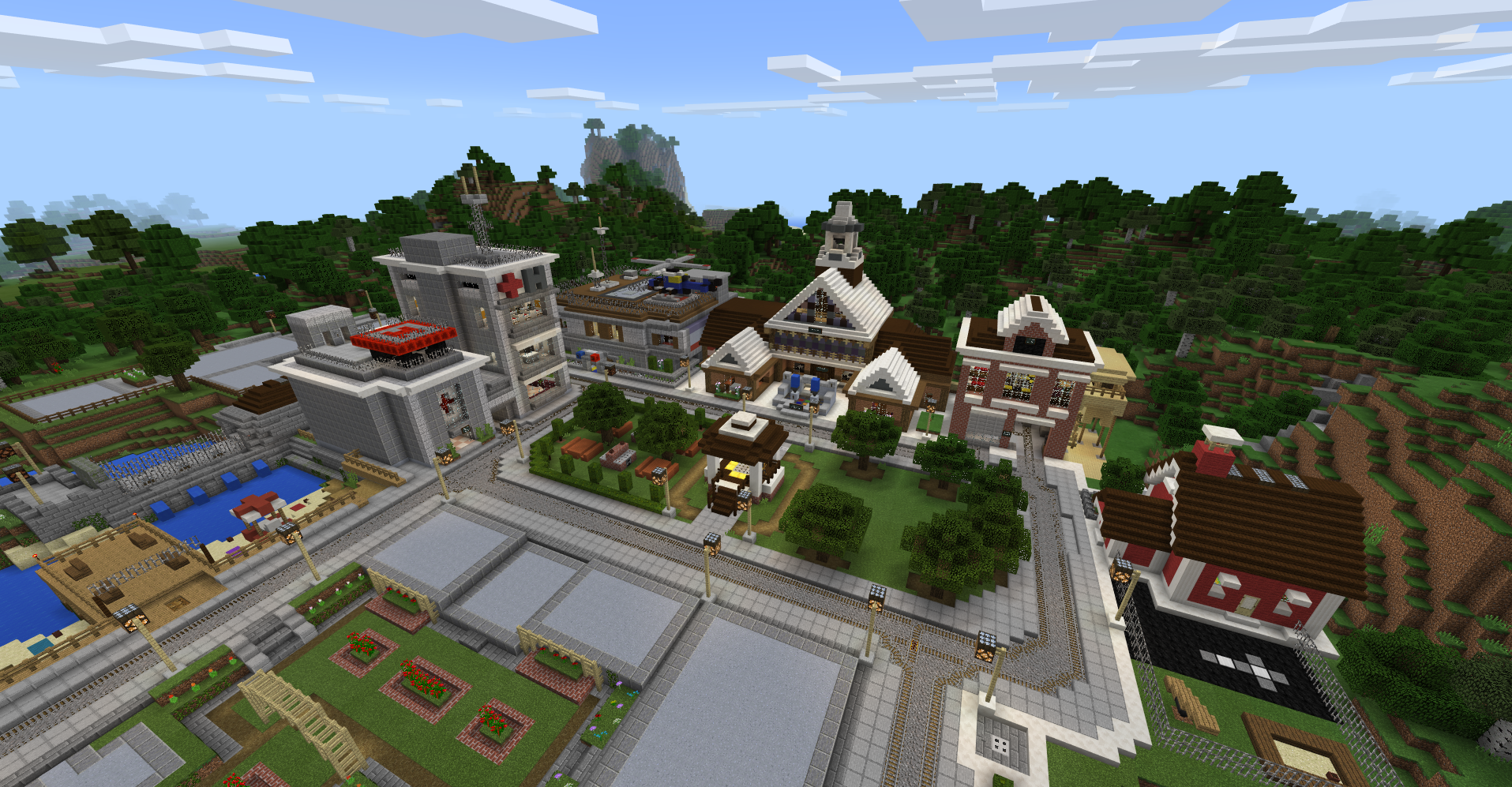 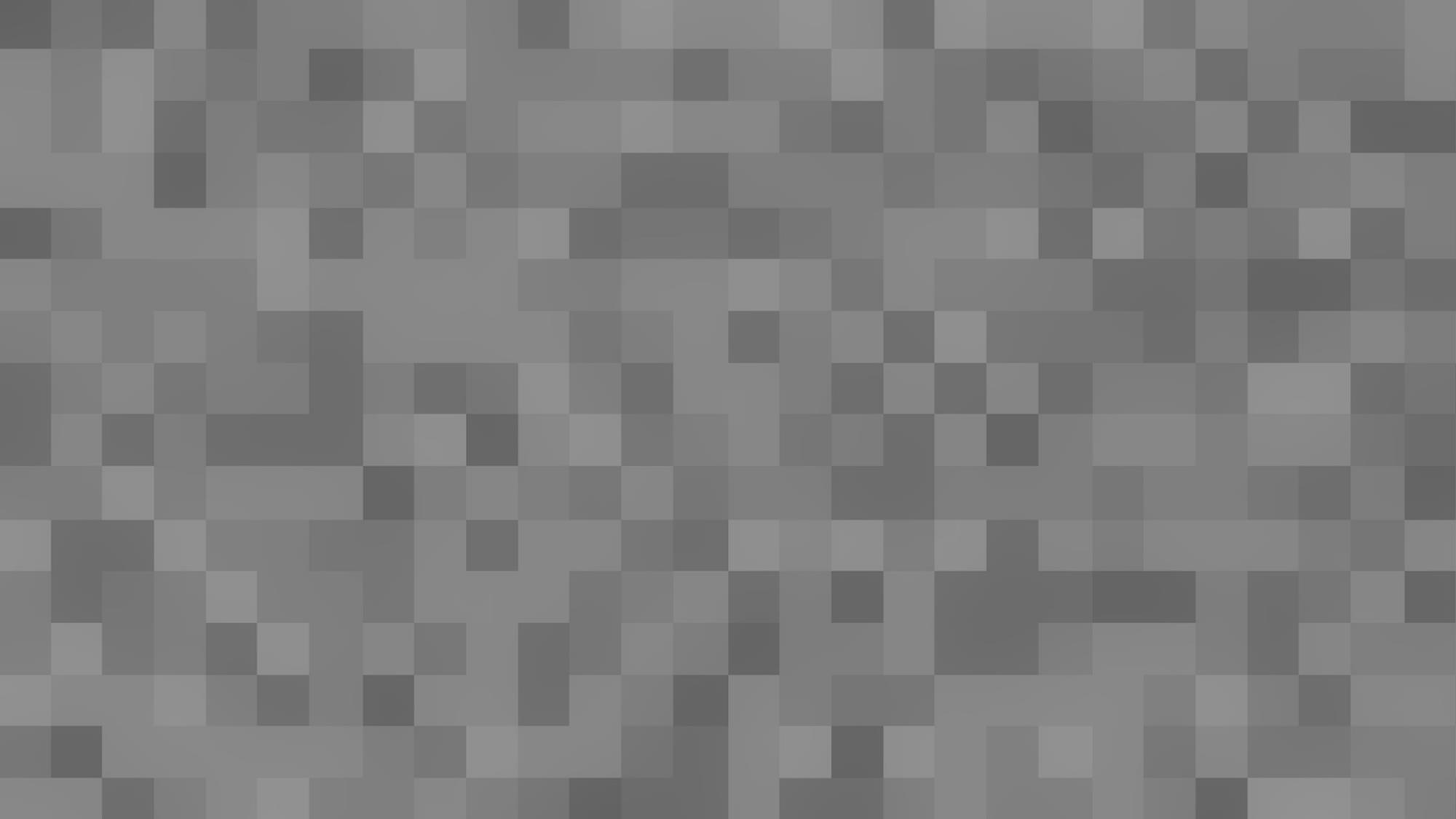 Let’s play a game: Walk around the house
Pretend an object is a house in Minecraft
Write instructions to walk around the house, using these two commands:
forward()
turn left/right()
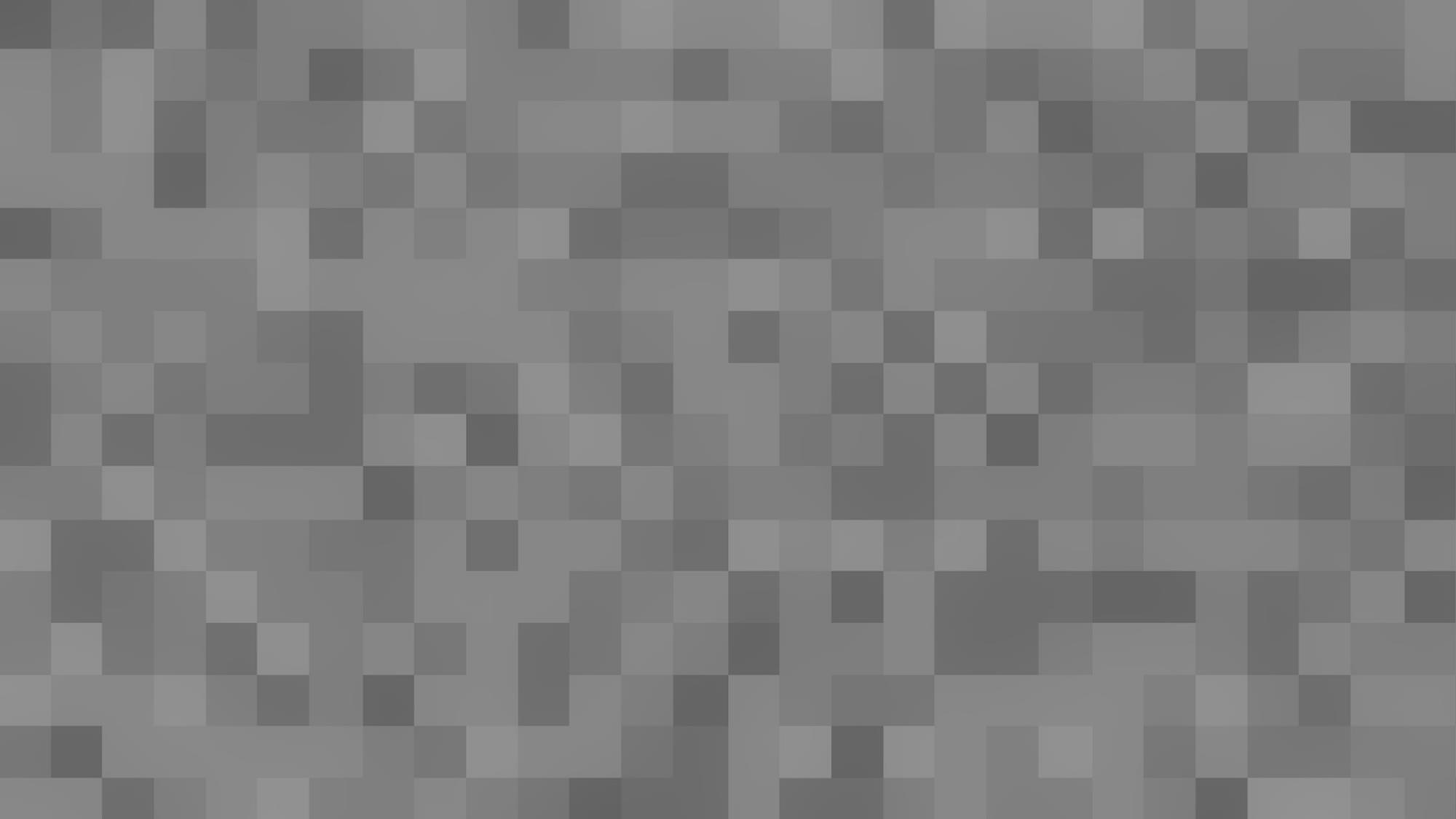 Types of loops in Makecode
Counted loops
Repeat n times
For index 0 to n
While (true) loops
Forever loops
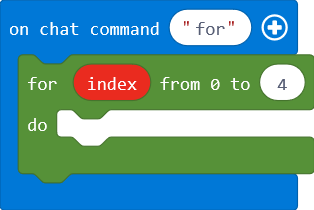 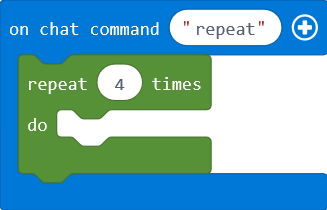 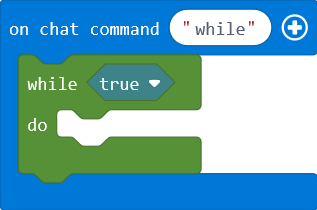 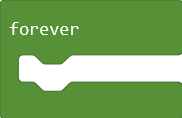 Let’s discuss
What’s another word for iteration?
What are two ways that loops are beneficial when coding?
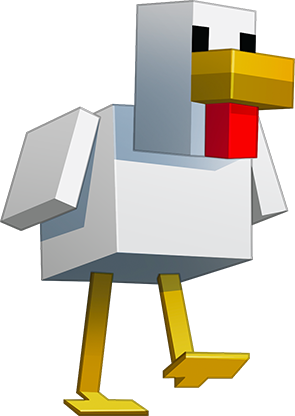 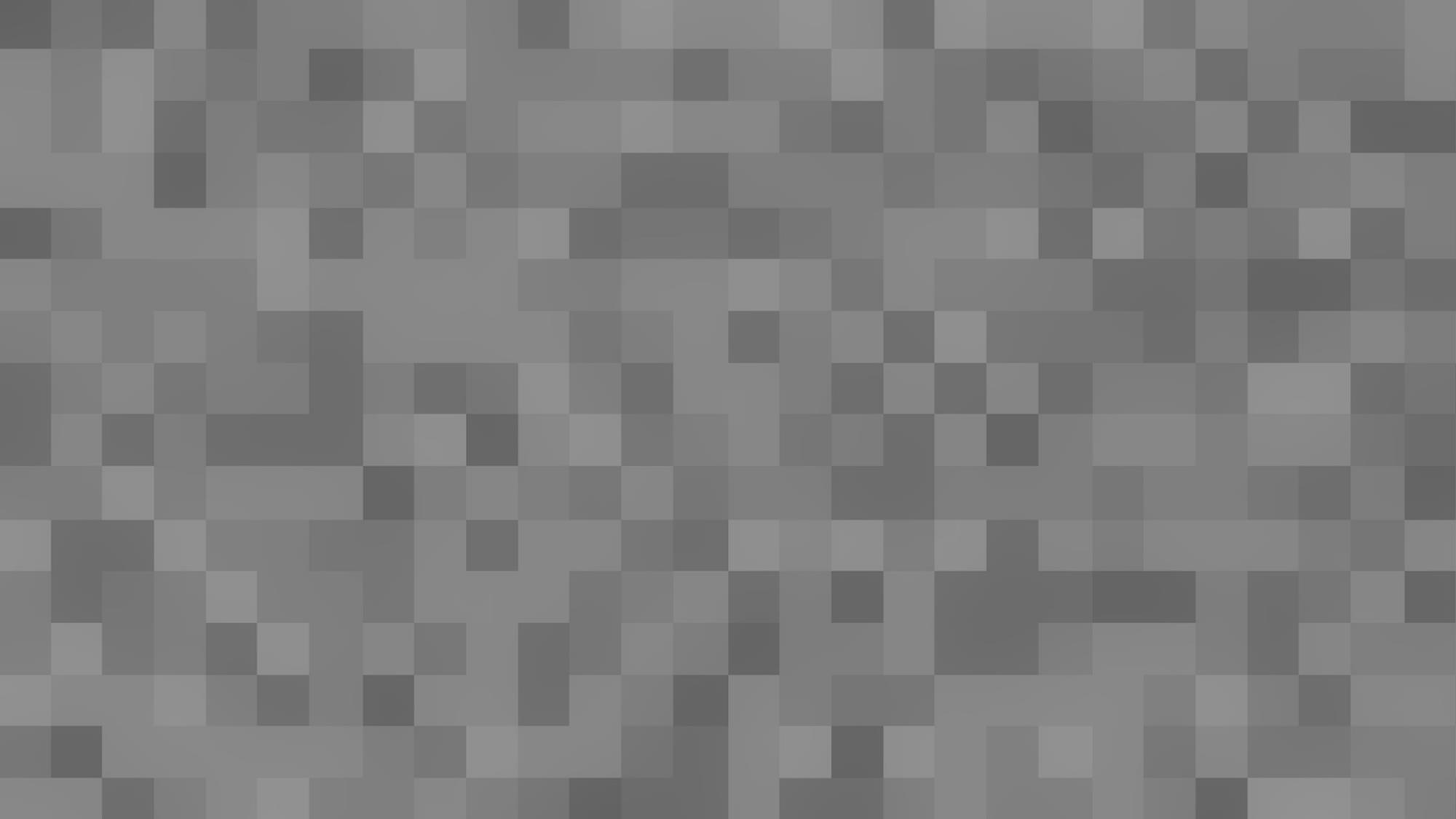 Code with loops
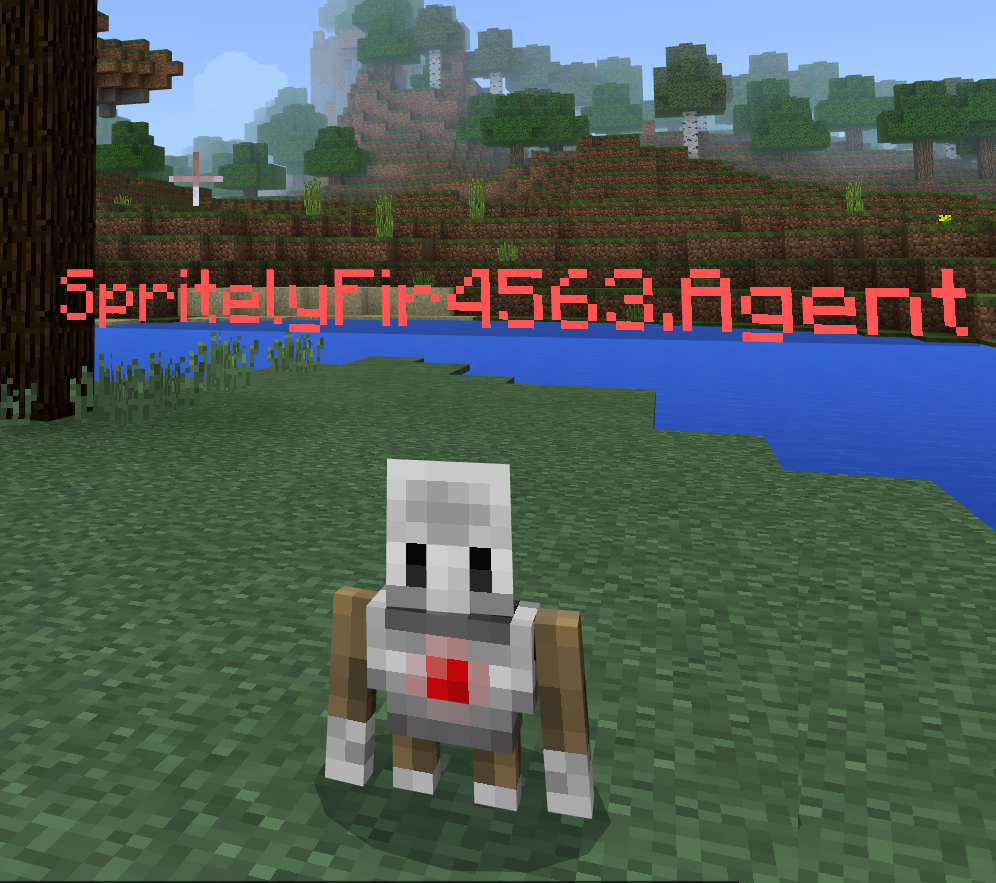 Get to know your agent
Code it to move, turn, and more
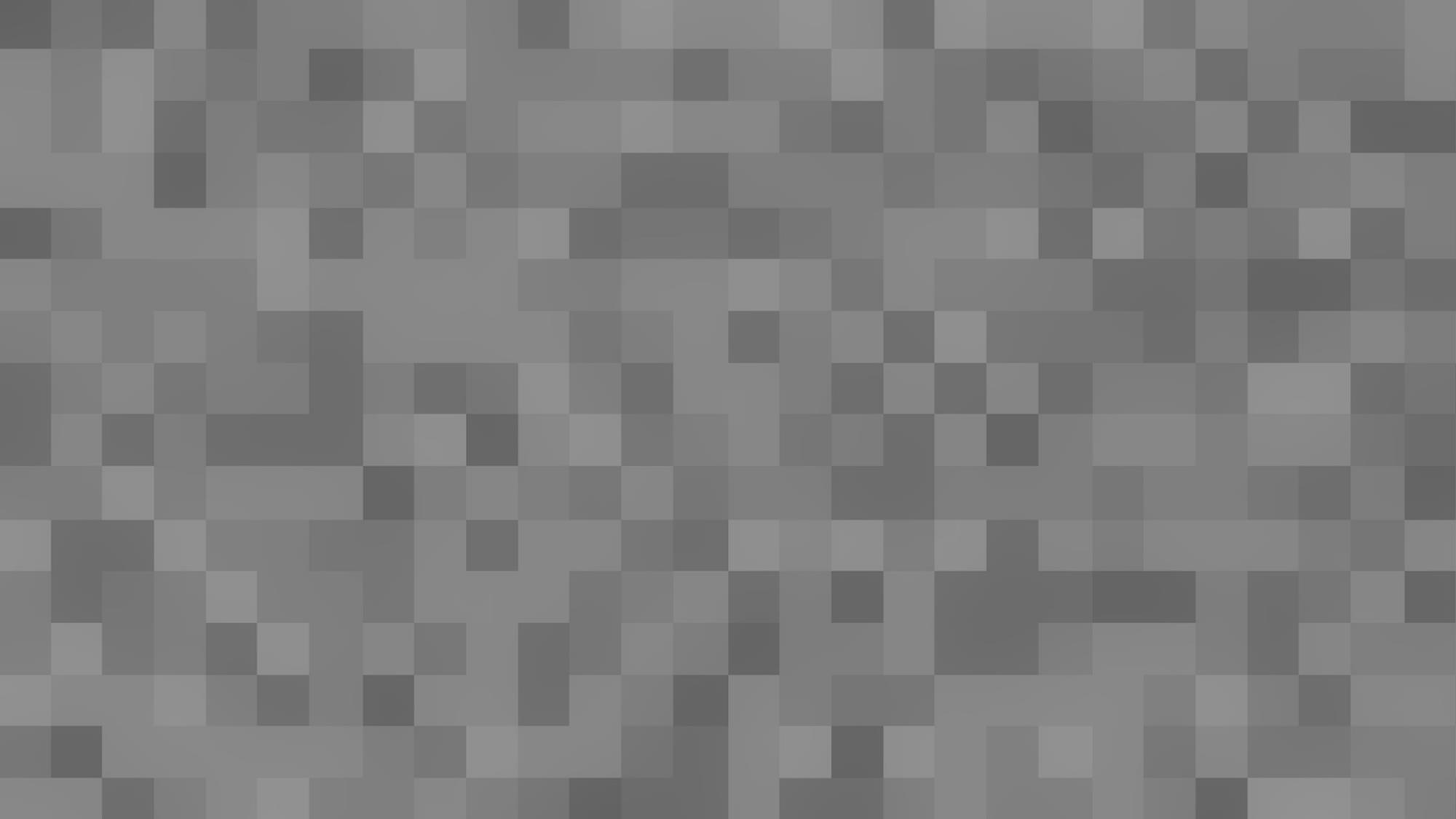 An agent with dance moves
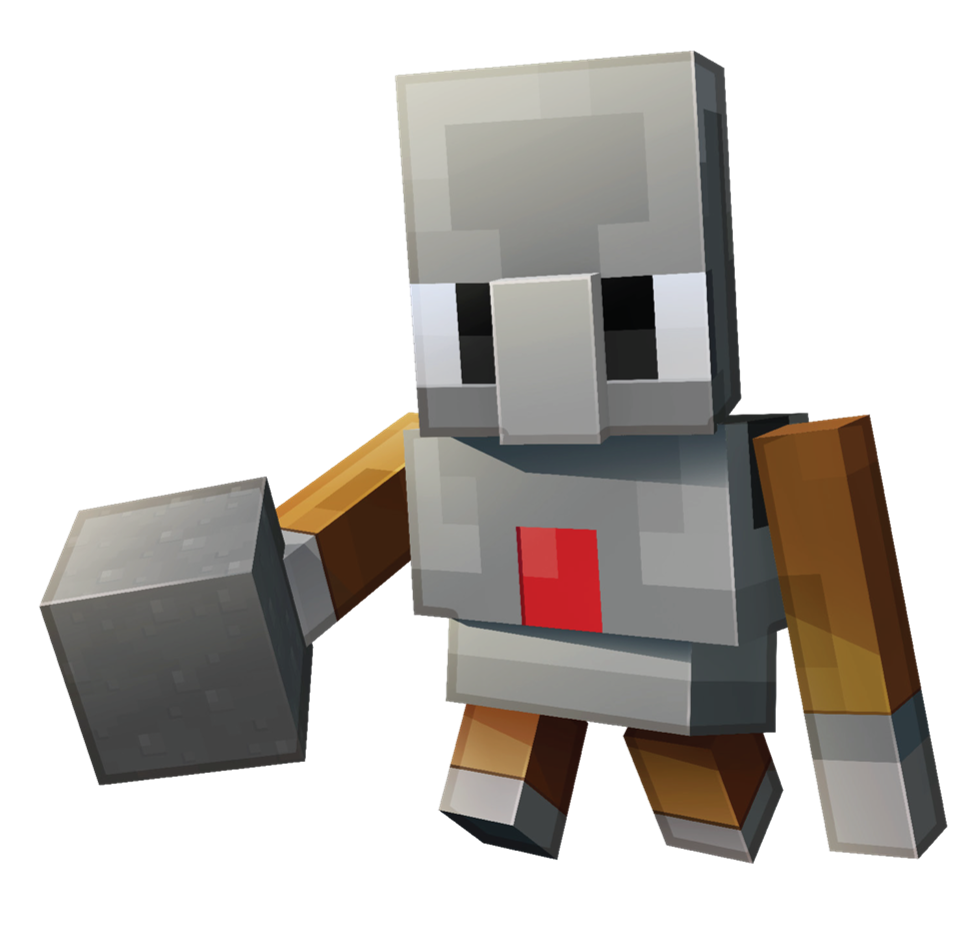 Use loops to teach your agent to dance
Let’s discuss
Are agent commands based on coordinates or the direction the agent faces? 
How do you turn on the Slo-Mo feature in MakeCode?
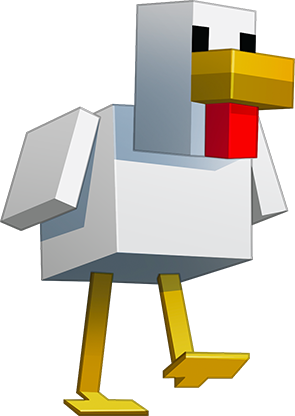 Lesson A What we learned today
What iteration is, other words for it, and the benefits in coding
Different types of loop blocks in Microsoft MakeCode
Got to know your agent
Used loops to code your agent to dance
Next time
Use loops to code our agent to build a tower
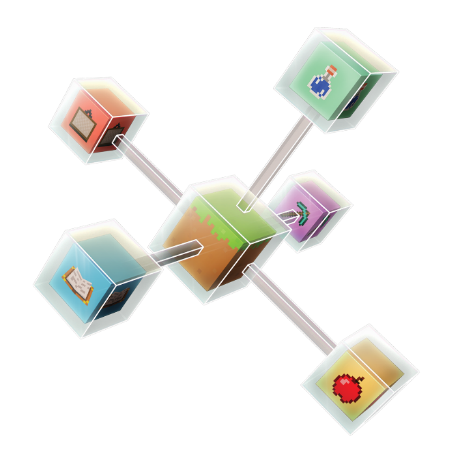 Lesson B: Coding with Iteration
Look for iteration in everyday tasks
Code our agent to build a tower
What We’ll learn
What’s the task?
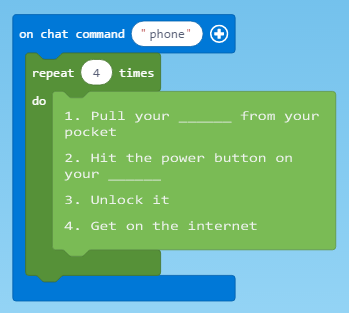 Steps:
Pull your __ from your pocket.
Press the power button on your __.
Unlock it.
Get onto the internet.
Code:
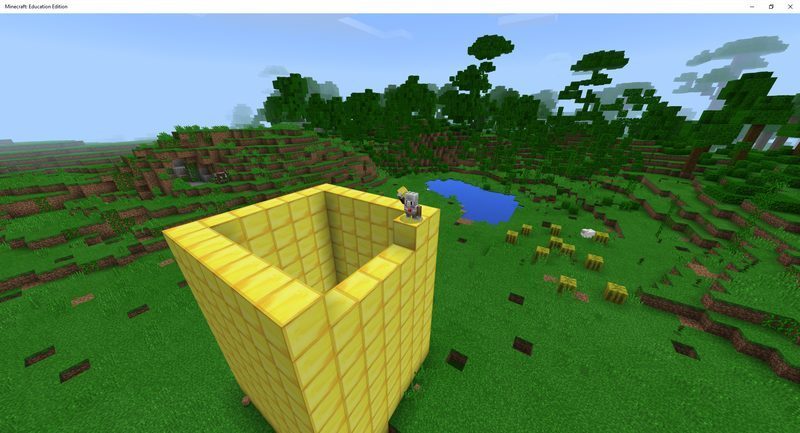 One block at a time
Code our agent to build a tower with a          loop
Easily monitor each pass through the loop
for
Let’s discuss
When an agent places blocks, which corner of his inventory is used? 
How do you see your agent’s inventory?
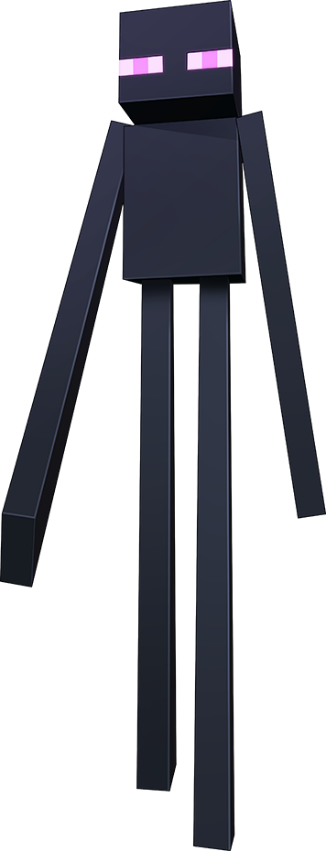 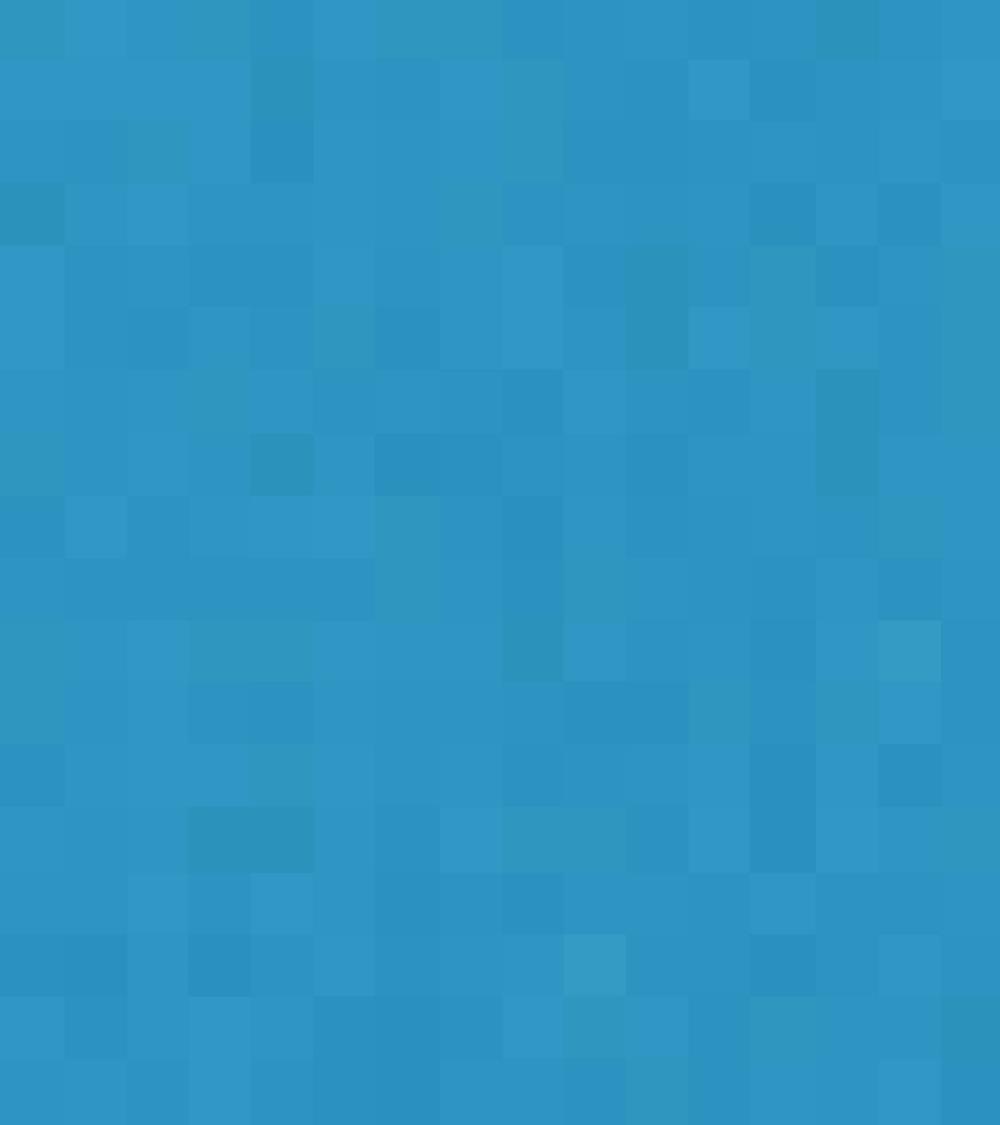 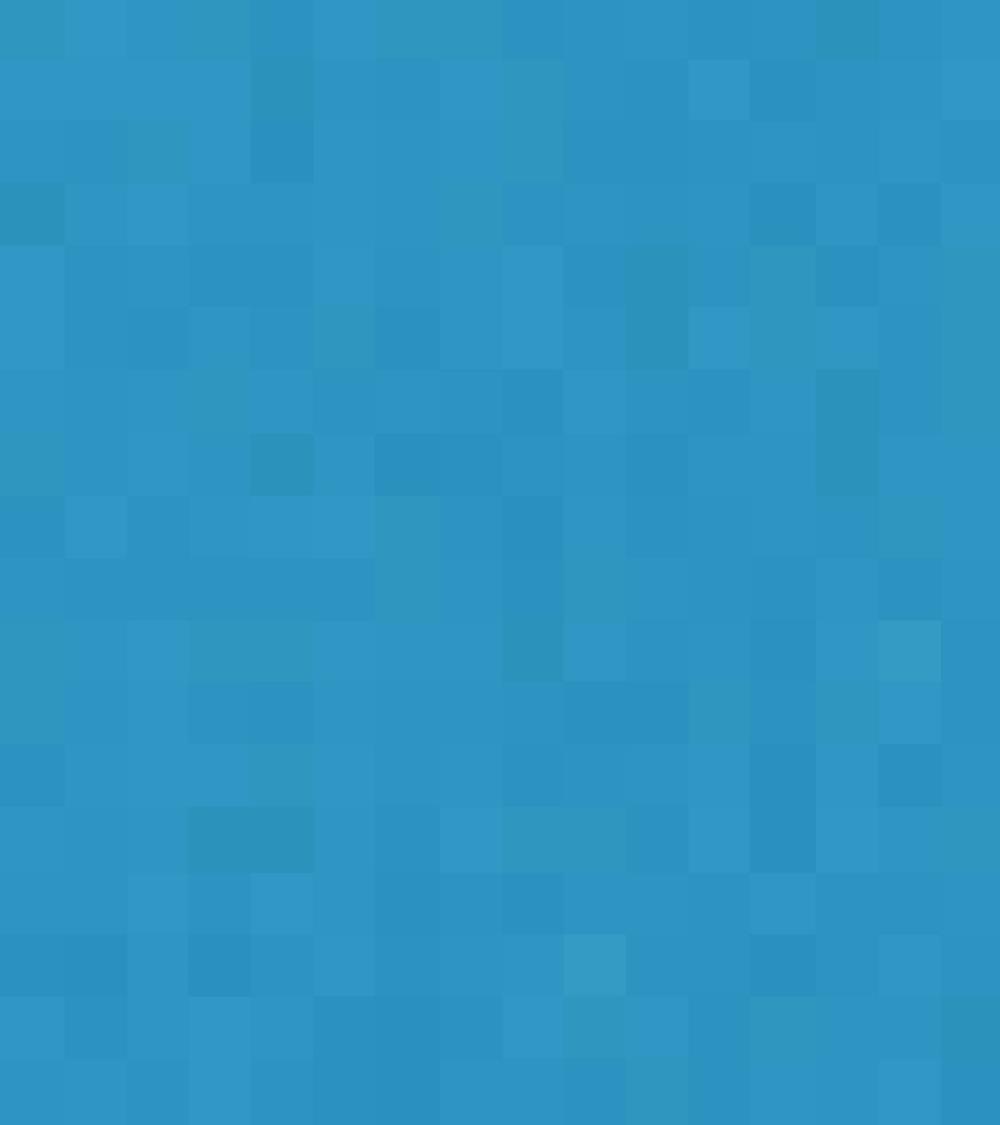 Lesson B What we learned today
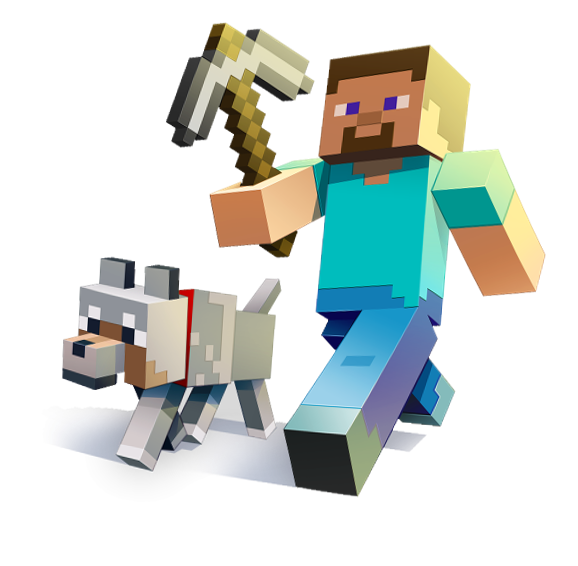 Found example of iteration in everyday tasks
Coded with loops to get our agent to build a tower
Next time
Teach our agent to farm
Fix broken code with loops
Take a short quiz
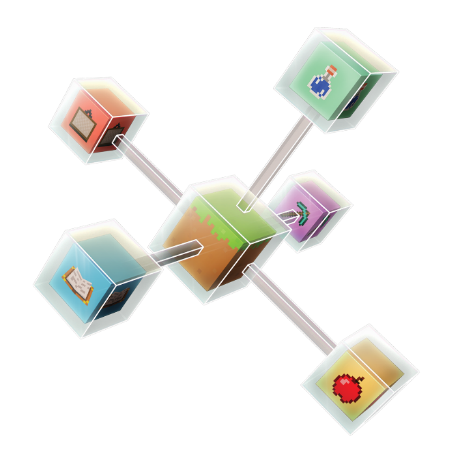 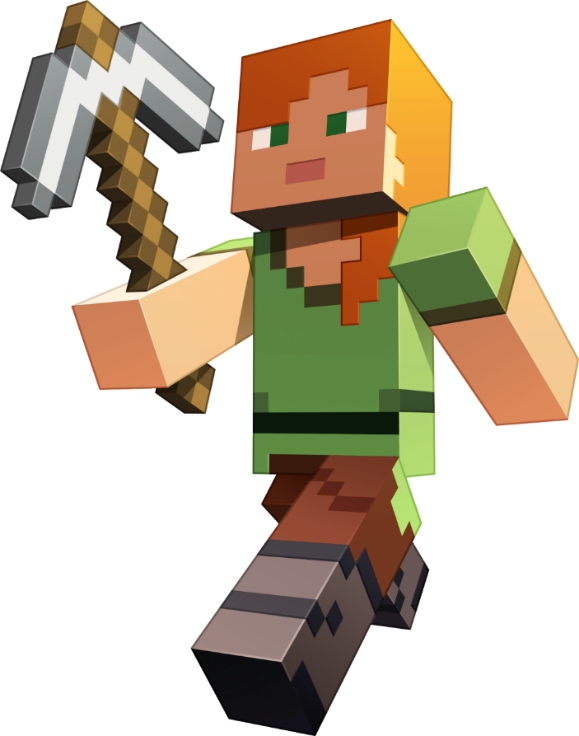 L C :Debugging with iteration
Code our agent to till soil
Fix broken code
Check our learning progress with a quiz
What we’ll learn
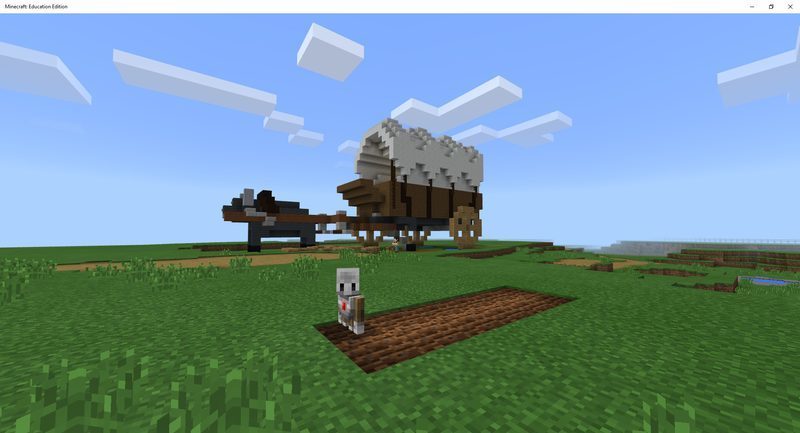 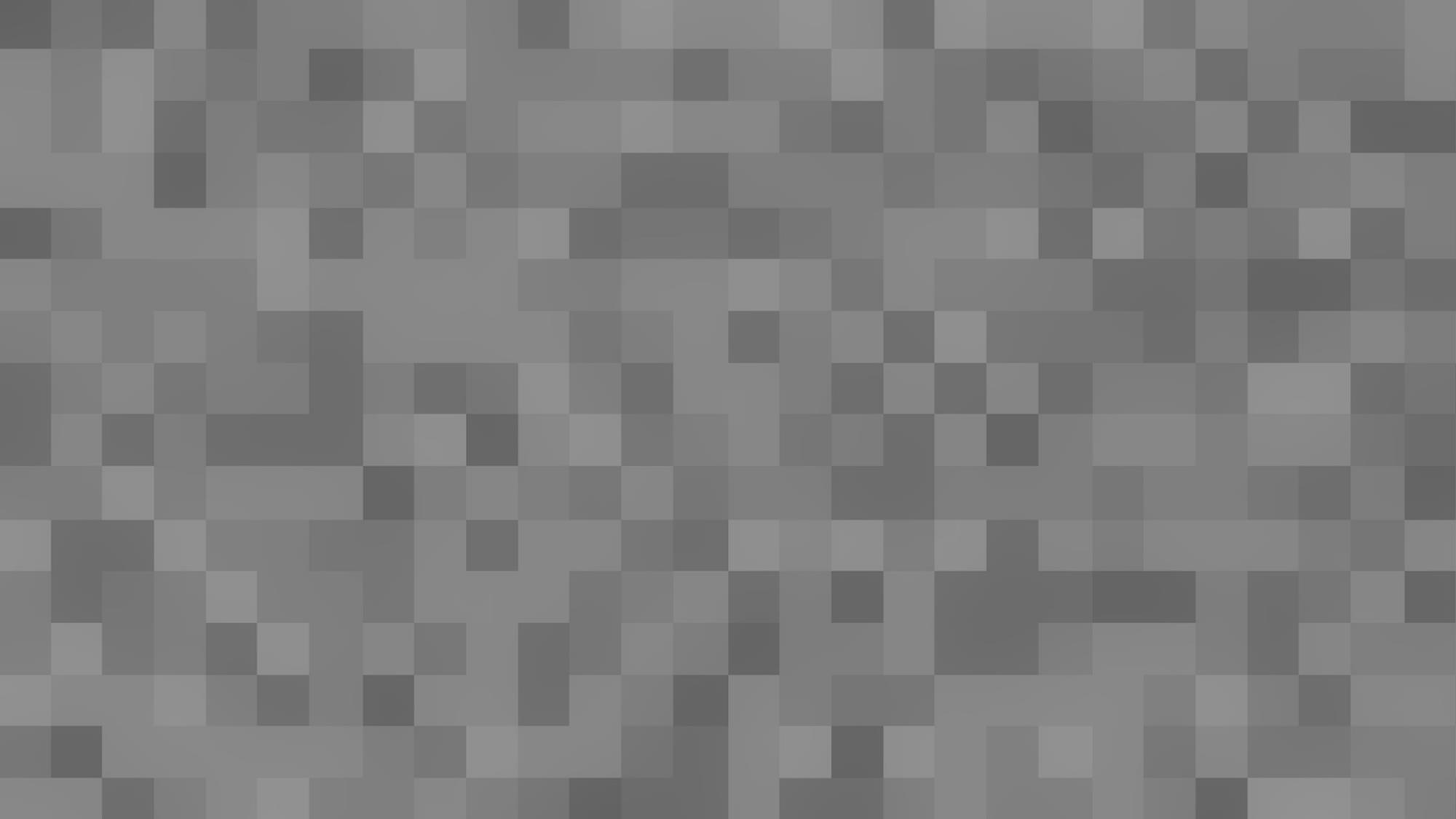 Help your agent farm
Teach it to till soil
Fix broken code
Lesson C What we learned today
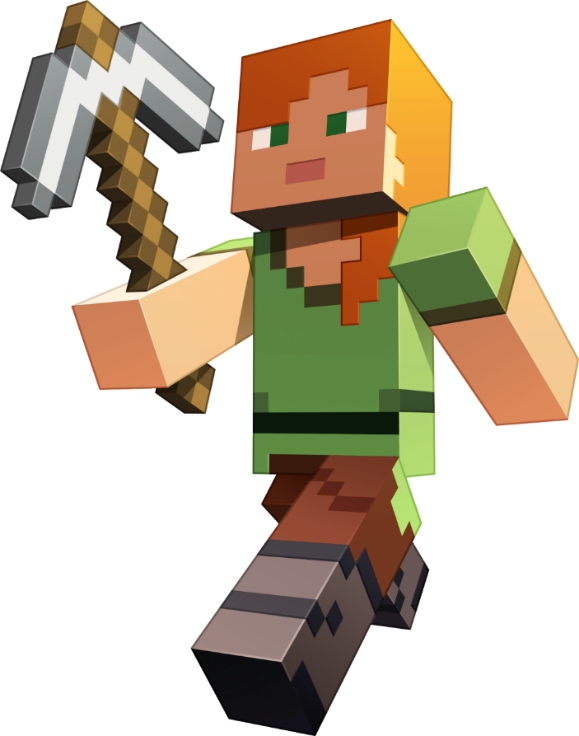 Used loops to code our agent to farm and fixed broken code
Took a quiz
Next time
Your independent project
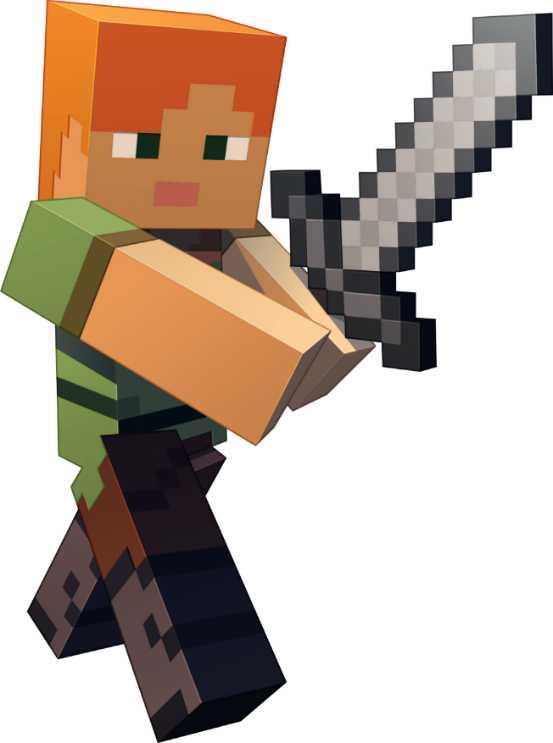 Lesson D :Get creative with iteration
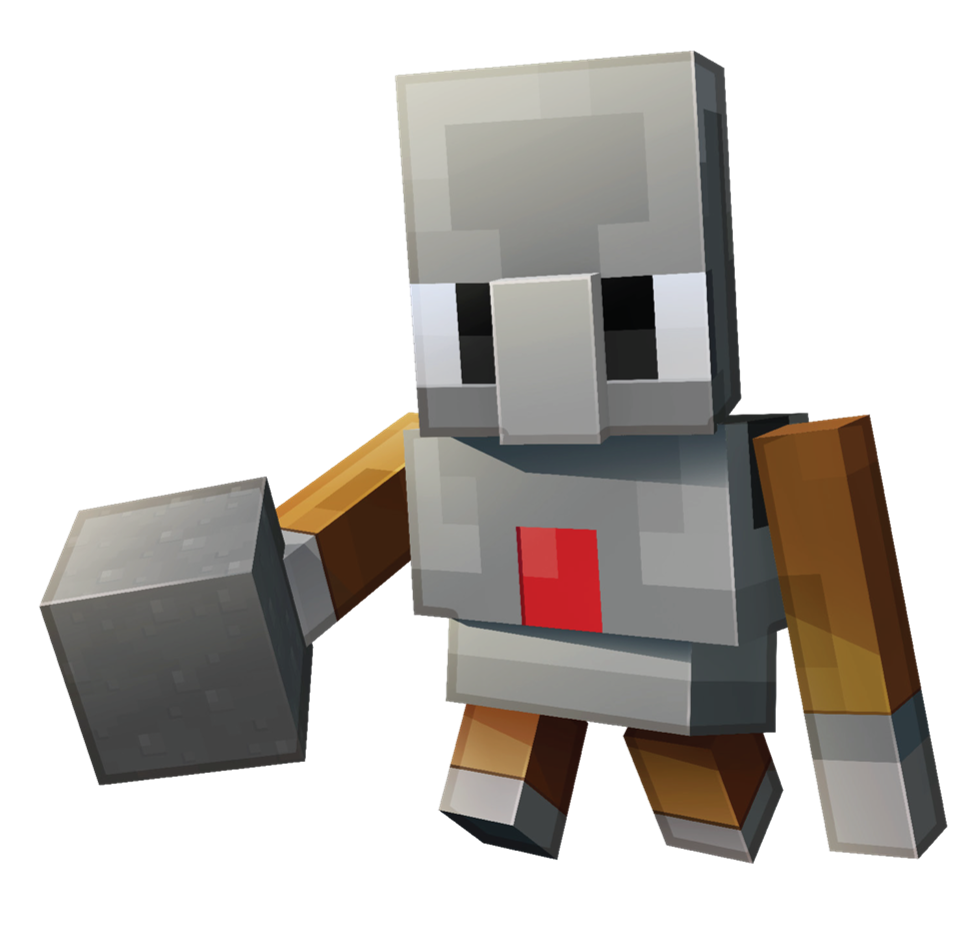 Code a project to find diamonds underground using a staircase
What we’ll learn
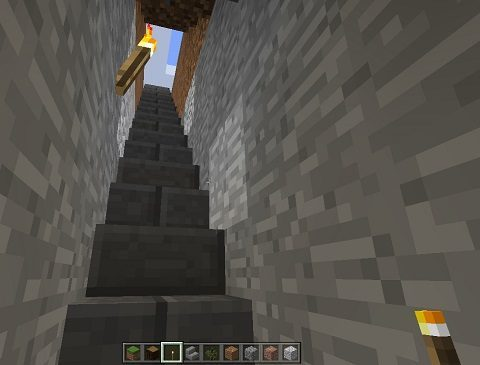 Independent Project
Challenge yourself:
Look at code you don’t understand for ideas
Copy and paste code, then make it your own
Think of other ideas not mentioned in the lessons
Take an abstract goal and code to accomplish it

Show what you know!
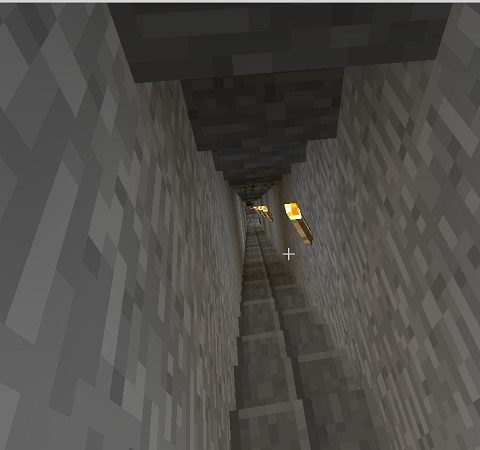 Option 1: Straight staircase
Most common type
Allows you to run up and down quickly
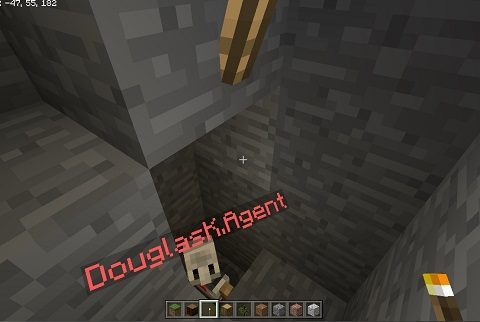 Option 2: Spiral staircase
Another type of staircase
Similar code as a straight staircase, with turns added
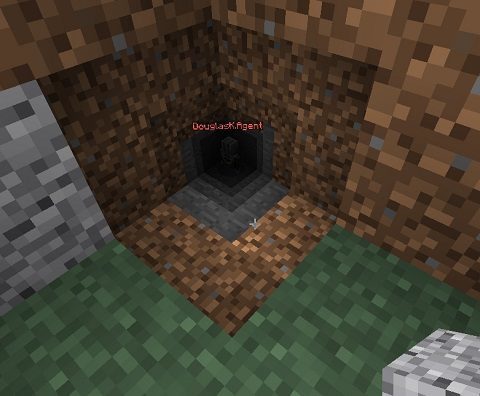 Option 3: Diagonal tunnel
A “staircase” at a diagonal angle
Remove layers of blocks in a specific order
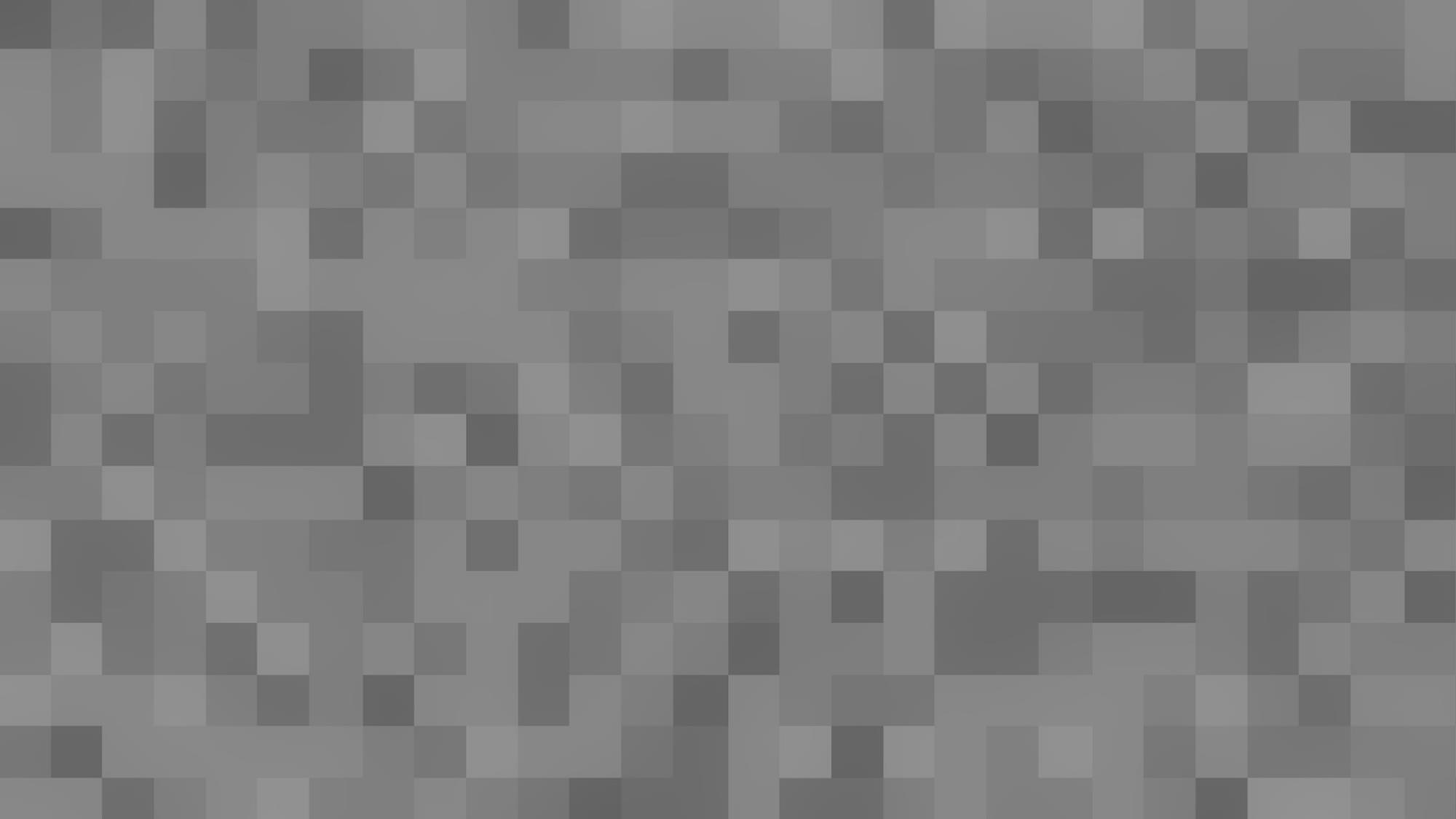 Minecraft Diary entry
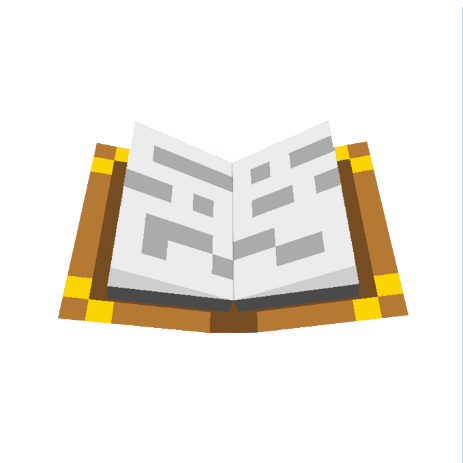 What type of staircase did you choose to build: Straight, Spiral, or Diagonal? Why?
What problems did you encounter? How did you solve them?
How did you use loops in your staircase? 
Describe one point where you got stuck. Then discuss how you figured it out.
Include at least one screenshot of your staircase.
Share your project to the web and include the URL.
Lesson D What we learned today
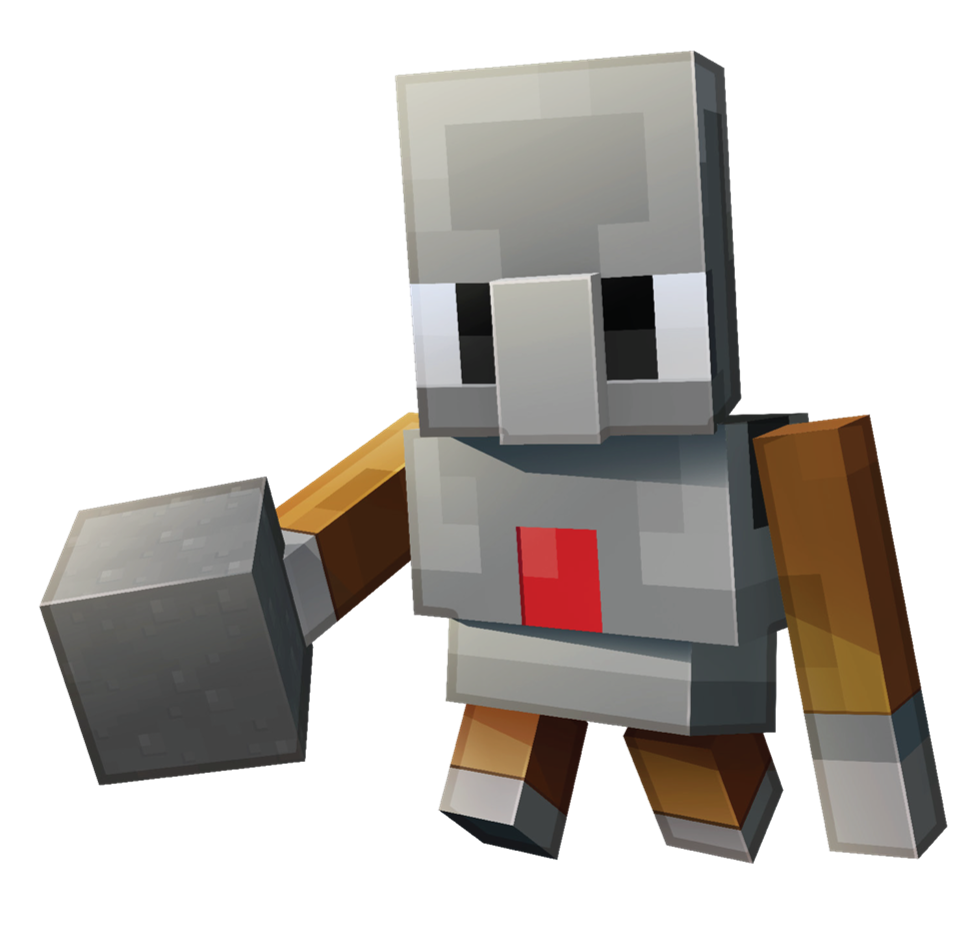 Applied our new coding skills with loops to create a staircase to diamonds
Next time
Learn about arrays
How to code with them
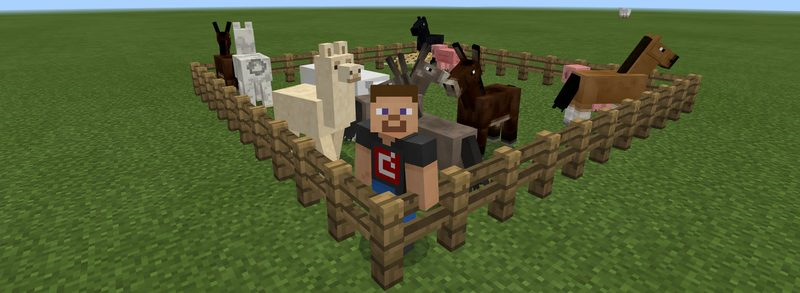